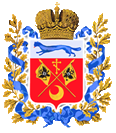 Эпидемиологическая ситуация по  ВИЧ-инфекции в Оренбургской области и  организация  тестирования  на  ВИЧ
Главный внештатный эпидемиолог министерства здравоохранения  Оренбургской области  Зебзеева Г.А.
Поражённость ВИЧ – инфекцией в Оренбургской области
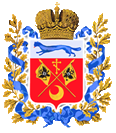 (на 100 тыс. населения)
Рейтинг территорий по пораженности ВИЧ-инфекцией (на 01.01.2020г.)
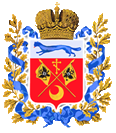 (на 100 тыс. населения)
Наиболее поражённые ВИЧ – инфекцией территории области
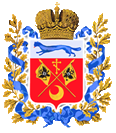 Рейтинг территорий по первичной заболеваемости ВИЧ-инфекцией в 2019 году
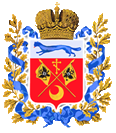 (на 100 тыс. населения)
Гендерная структура впервые выявленных ВИЧ – инфицированных по годам
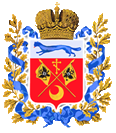 (в процентаx)
Возрастная структура впервые выявленных ВИЧ - инфицированных по годам
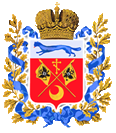 Социальная структура впервые выявленных ВИЧ - инфицированных по годам
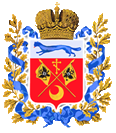 Структура путей передачи ВИЧ-инфекции
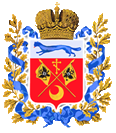 2019
В г. Бузулук в 2018 г. доля инфицированных парентеральным путем составила – 30,5 %
Основные тенденции развития эпидемиологической ситуации по ВИЧ-инфекции в Оренбургской области
Возрастная категория
 30-50 лет
Преобладание полового пути передачи
Феминизация эпидемии
Снижение доли молодых людей  15-20 лет
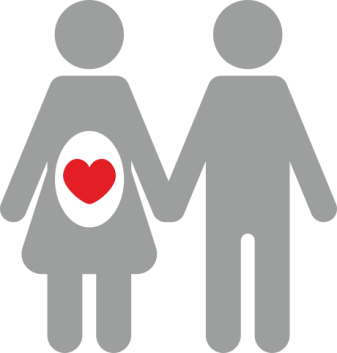 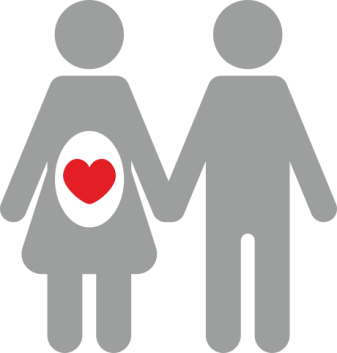 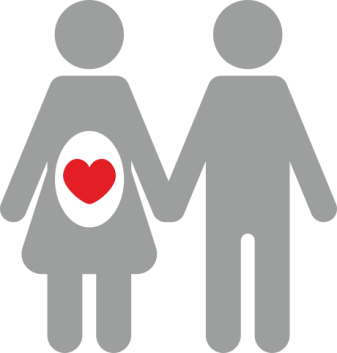 85%
в 40 раз
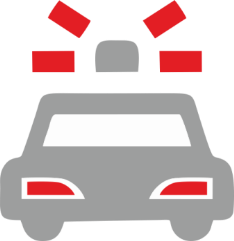 Сохранение  инфицирования
при парентеральном
употреблении ПАВ
10
10
Стратегия профилактики ВИЧ-инфекции.
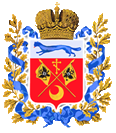 Приоритетные меры по реализации Стратегии:
1. Информирование по вопросам ВИЧ - инфекции.
2. Увеличение охвата обследованием на ВИЧ - инфекцию.
3. Увеличение охвата диспансерным наблюдением и  АРВТ.
4.Элиминация перинатальной передачи.
Выполнение целевых показателей государственной стратегии в Оренбургской области
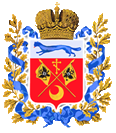 Организация тестирования
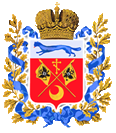 1. Организация тестирования населения  на  ВИЧ в текущем году имеет свои особенности. 
2. Доступность тестирования  в нашей больнице, ее структурных подразделениях  осталась прежней. 
3. В других медицинских организациях в  связи с сокращением обращений в плановом порядке число тестированных  уменьшилось. 
4. При поддержке министерства здравоохранения  области  в нашу больницу приобретен специально оборудованный автомобиль, который будет использоваться  в качестве мобильного пункта тестирования в различных населенных пунктах
Организация тестирования
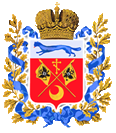 1. До  конца   ноября текущего года  будет организован выезд  в  6 административных территорий   для тестирования населения.
2. Корректная  организация  тестирования  важна для  раннего выявления заболевания и  раннего начала лечения   с целью  снижения вирусной  нагрузки  в  организме   и  его минимизации  как источника инфекции.
Выполнение целевых показателей государственной стратегии в Оренбургской области
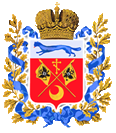 Результаты   социсследования.
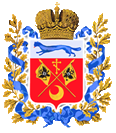 1. Объем   выборки  составил 600 человек- по 180 в гг.Новотроицк,  Оренбург,Орск и    60 г.Бузулук в возрасте от 18 до 49 лет, в равном  соотношении  по полу.
2.Общая  информированность   составила  61,9%,   несколько ниже в гг.Бузулуке,Новотроицке.
3.Более   низкая   информированность  отмечается      среди студентов и учащихся,  лиц со средним специальным образованием и  уровнем дохода ниже среднего.
4. Основные источники  информации:  интернет,  соцсети,  телевидение.
Результаты   социсследования.
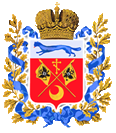 1.   82%  знают куда  обратиться для тестирования.
2.  42%   опрошенных проходят тестирование    1 раз в 5 лет, 16%  не обследовались никогда.
3.   Более 90% знают пути передачи и  значимые  биологические жидкости.
4.  Средний  уровень толерантности.
Работа по профилактике ВИЧ-инфекции
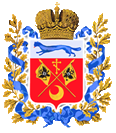 Областная стратегия противодействия распространению ВИЧ-инфекции в области на период до 2020 года и дальнейшую перспективу                                         ( утверждена на комиссии в декабре 2015г.)
План первоочередных мероприятий по противодействию распространения ВИЧ-инфекции на 2019-2020гг.
Областная межведомственная комиссия по профилактике ВИЧ-инфекции 
Территориальные  межведомственные комиссии
Основные направления профилактической работы
Профилактика ВИЧ/СПИД 
и гепатитов
развитие социального
 партнерства  и межведомственного
 взаимодействия
в сфере труда
в образовательных
 учреждениях
повышение информированности
 населения через СМИ и 
массовые акции
среди уязвимых и 
фокус-групп
подготовка волонтеров
в учреждениях ФСИН
профилактика 
«вертикального пути»
среди иностранных 
граждан, мигрантов
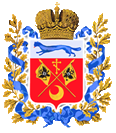 Задачи противодействия распространения ВИЧ – инфекции на территории Оренбургской области
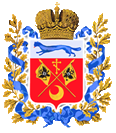 Реализация программ профилактики ВИЧ - инфекции в трудовых коллективах в рамках Генерального трехстороннего соглашения. 
Повышение уровня тестирования на ВИЧ  и информирования населения с  использованием  наиболее востребованных коммуникаций.
Привлечение социально ориентированных некоммерческих организаций к работе с труднодоступными для медицинских организаций группами населения.
Увеличение охвата лечением ВИЧ - инфицированных в учреждениях УФСИН.
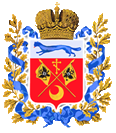 Благодарю за внимание !
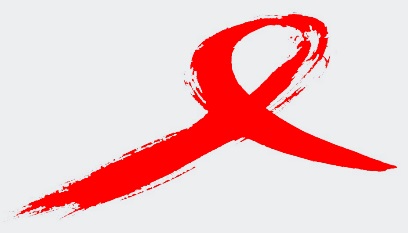